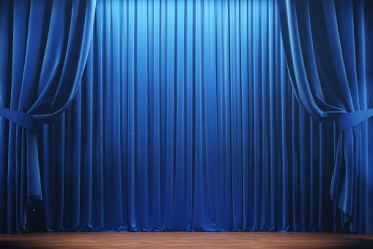 সবাইকে শুভেচ্ছা
পরিচিতি
শেণি:নবম বিষয়: ভূগোল ও পরিবেশ
দীপংকর হালদার
সহ: শিক্ষক
দুর্গাপুর ইউনিয়ন মাধ্যমিক বিদ্যালয়
দুর্গাপুর, পিরোজপুর


মোবাইল নম্বর: 01775186064
E-mail: dipankarhalder011@gmail.com
Dipankar Halder
দীপংকর হালদার
গ্রীষ্ম
শরৎ
শীত
বসন্ত
ঋতু     পরির্বতন
শিখনফল
ঋতু পরির্বতন কী বলতে পারবে ।
 দিবারাত্রির হ্রাসবৃদ্ধির সাথে ঋতু পরির্বতনের প্রভাব ব্যাখ্যা করতে পারবে।
 ঋতু পরির্বতনের সাথে সাথে প্রকৃতির পরির্বতনের কারণ বিশ্লেষণ করতে পারবে ।
সময়ের সাথে সাথে
 প্রকৃতির পরির্বতন।
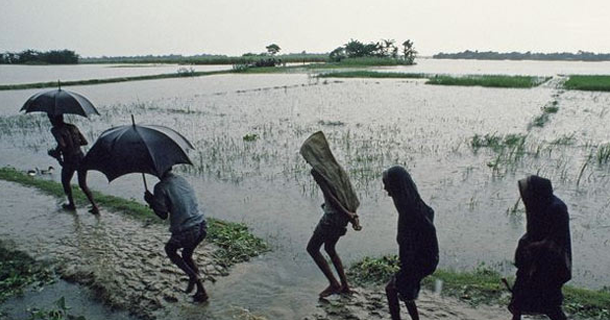 আগস্ট/সেপ্ট
এপ্রিল/মে
ফেব্রু/মার্চ
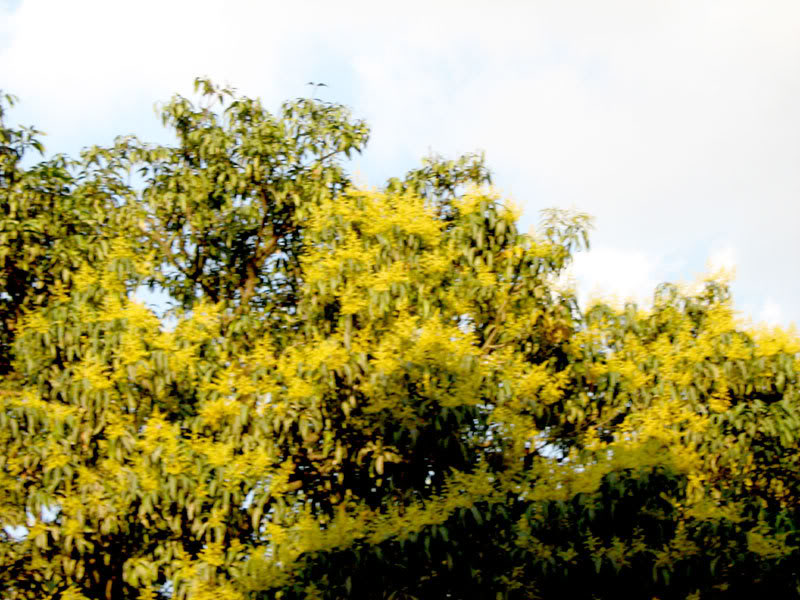 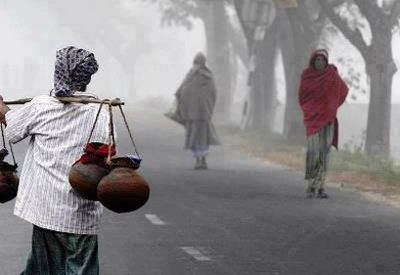 ডিসে/জানু
২১শে জুন
২১শে মার্চ ও ২৩শে সেপ্টেম্বর
২২শে ডিসেম্বর
সুমেরু
23শে সেপ্টেম্বর,শারদ বিষুব
কুমেরু
সুমেরু
সুমেরু
2২শে ডিসেম্বর,দক্ষিণ অয়ণান্ত
২১শে জুন,উত্তর অয়ণান্ত
কুমেরু
কুমেরু
সুমেরু
২১শে মার্চ,বাসন্ত বিষুব
কুমেরু
দলগত কাজ
দল ‘ পলাশ’ 
২১শে মার্চ তারিখে পৃথিবী ও সূর্যের
অবস্থান ব্যাখ্যা কর।
দল ‘ডালিয়া’
দীর্ঘতম রাত্রি ও ক্ষুদ্রতম দিনের
সাথে ঋতু পরির্বতনে প্রভাব ব্যাখ্যা
কর।
মূল্যায়ন
মকরক্রান্তির উপরলম্ব
ভাবে কিরণ দেয়।
১.২২শে ডিসেম্বর
২. কর্কটক্রান্তি উপর লম্বভাবে কিরণ দেয়
২১শে জুন
দক্ষিণ গোলার্ধে গ্রীষ্মকাল
৩. উত্তর গোলার্ধে শীতকাল
৪. ২১শে মার্চকে বলে
বাসন্ত বিষুব
বাড়ির কাজ
ঋতু পরির্বতনের কারণ ব্যাখ্যা পূর্বক একটি চিত্র এঁকে নিয়ে আসবে।
ধন্যবাদ সবাইকে
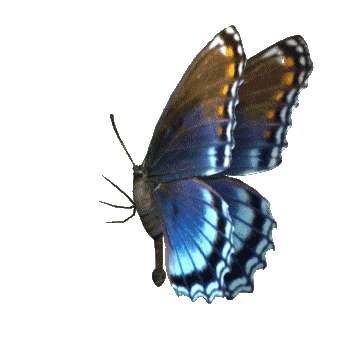 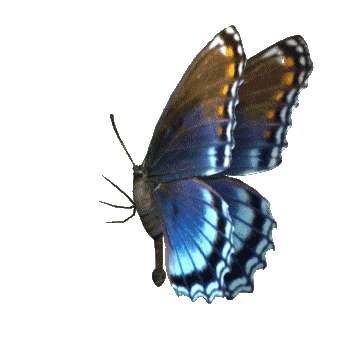 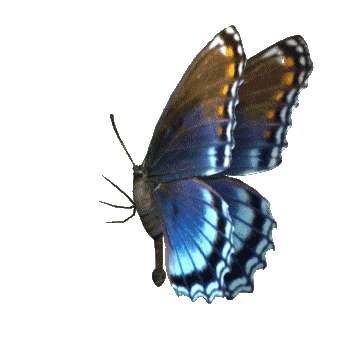